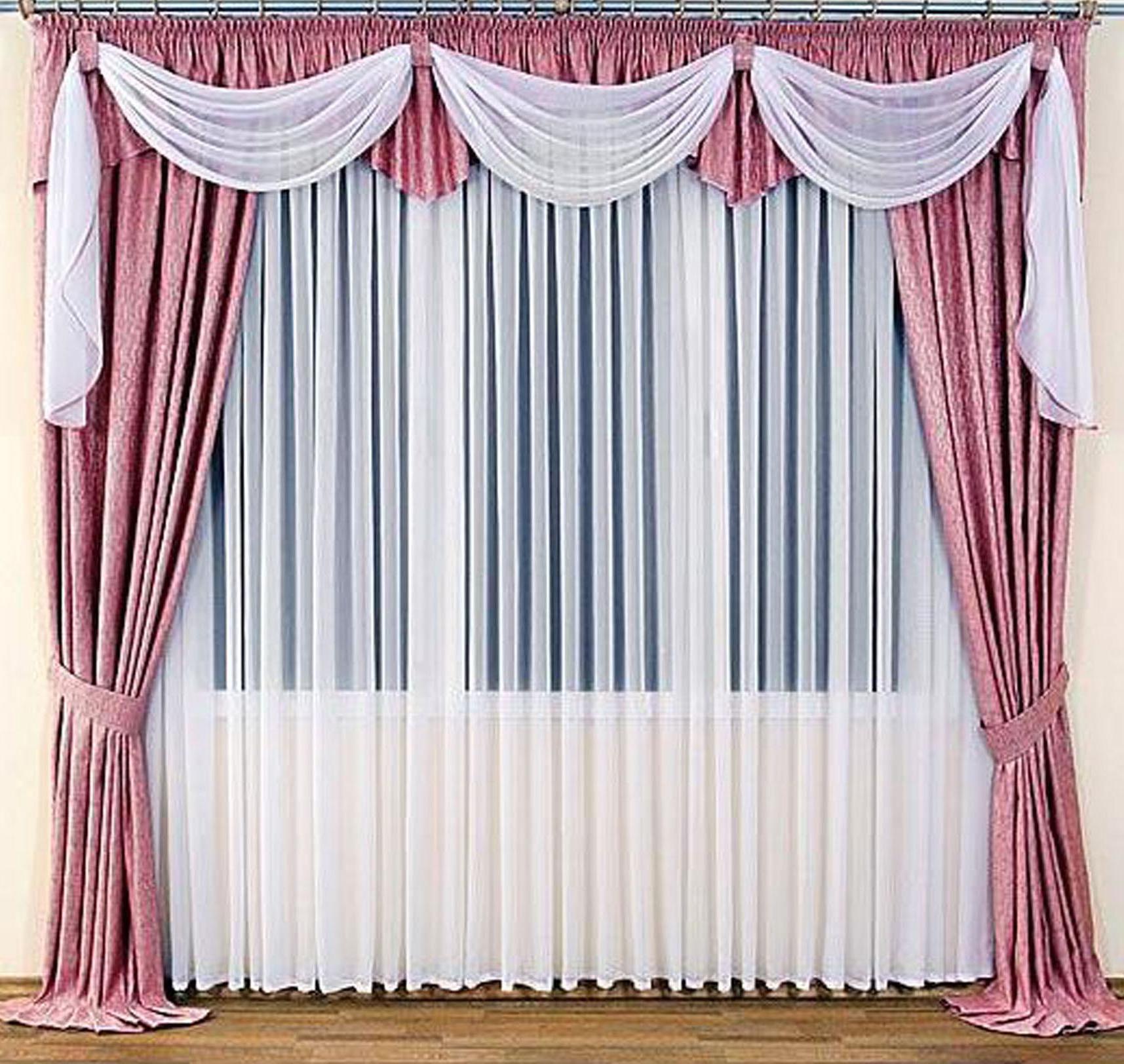 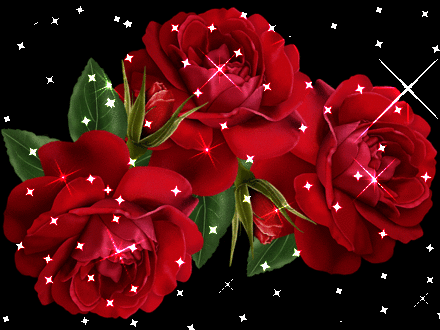 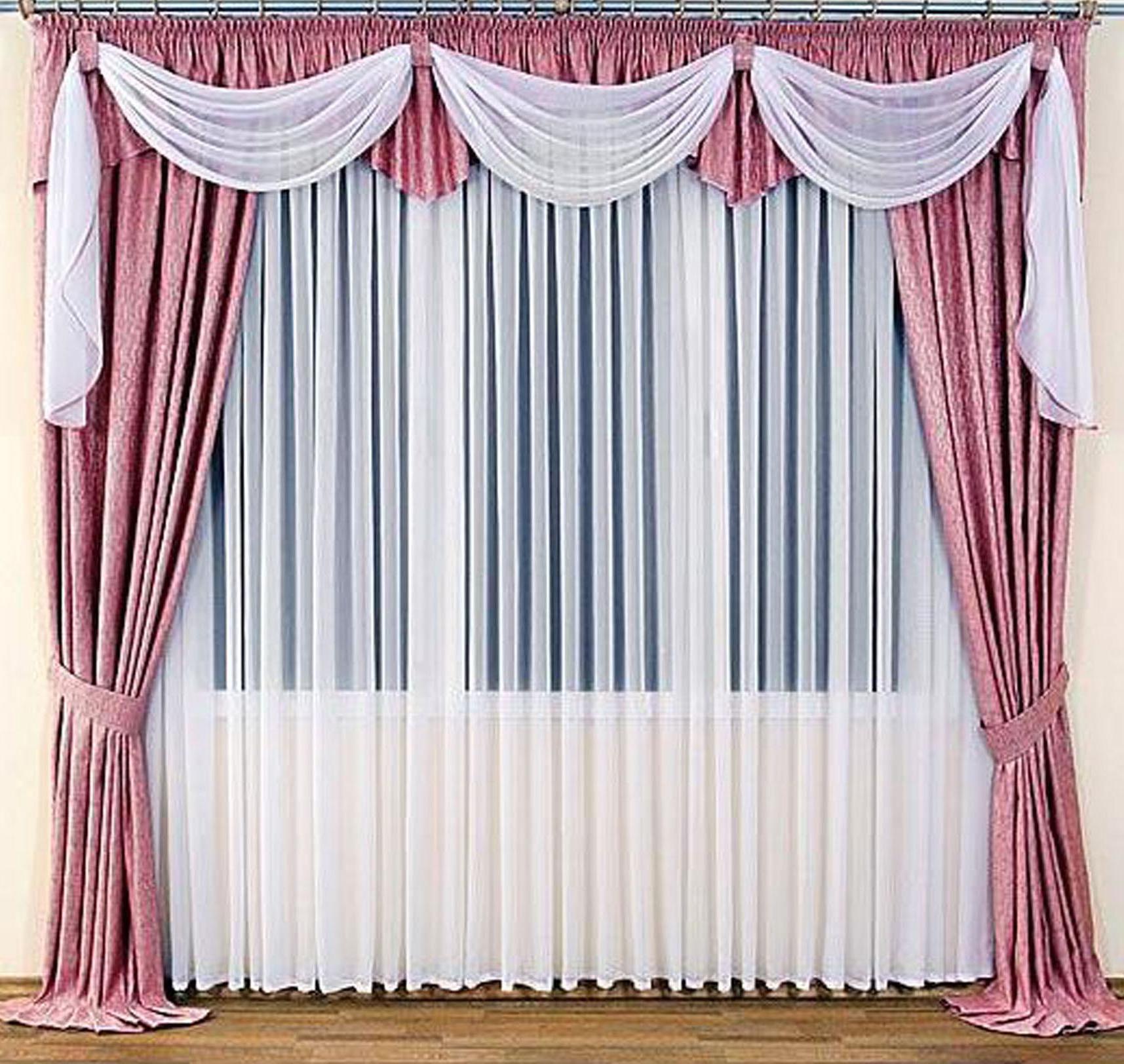 স্বাগতম
মোঃ আনোয়ার হোসেন, সরকারি দৌলতপুর মুহসিন মাধ্যমিক বিদ্যালয়
শিক্ষক পরিচিতি
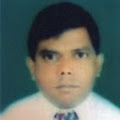 শ্রেণীঃ নবম
বিষয়ঃ বাংলা – ২য় 
অধ্যায়ঃ ৪র্থ
সময়ঃ ২০ মিনিট
মোঃ আনোয়ার হোসেন,
সহকারী শিক্ষক,
সরকারি দৌলতপুর মুহসিন মাদ্যমিক  বিদ্যালয়, দৌলতপুর, খুলনা।
মোবাইল নম্বরঃ ০১৯১-৬৪৭৩৫৭, ই-মেল নম্বরঃanwarhossainah799531@gmail.com
মোঃ আনোয়ার হোসেন, সরকারি দৌলতপুর মুহসিন মাধ্যমিক বিদ্যালয়
এসো আমরা কিছু চিত্র দেখি ।
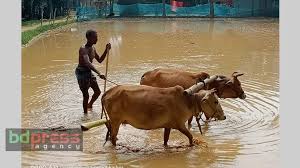 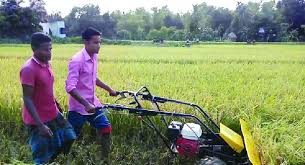 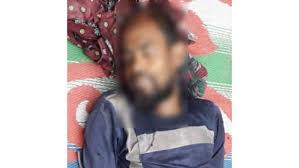 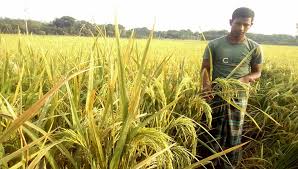 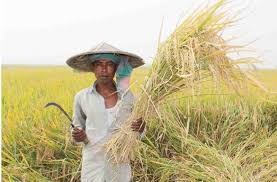 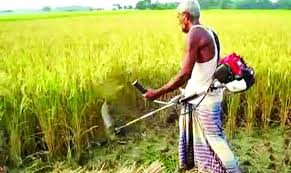 মোঃ আনোয়ার হোসেন, সরকারি দৌলতপুর মুহসিন মাধ্যমিক বিদ্যালয়
প্রতিটি চিত্রে একটি জিনিস দেখা গেলো আর সেটি হল বিশেষ্য পদ ।
আজকে আমাদের আলোচ্য বিষয় হল বিশেষ্য পদ ।
তাহলে এসো, আজকে আমরা বিশেষ্য পদ নিয়ে আলোচনা করি।
মোঃ আনোয়ার হোসেন, সরকারি দৌলতপুর মুহসিন মাধ্যমিক বিদ্যালয়
শিখন ফল
১. বিশেষ্য পদ কাকে বলে ? তা উদাহরণসহ বলতে পারবে ।
২. বিশেষ্য পদ কত প্রকার ও কি কি ? তা বলতে পারবে ।
৩. প্রত্যেকটি বিশেষ্য পদের সংঙ্গা দিতে পারবে ।
মোঃ আনোয়ার হোসেন, সরকারি দৌলতপুর মুহসিন মাধ্যমিক বিদ্যালয়
পদের সংজ্ঞাঃ
বাক্যে ব্যবহৃত প্রত্যেকটি শব্দকে এক একটি পদ বলে ।
যেমনঃ
বাবু এবং তার ভাই জমি চাষ করতে গিয়ে আঘাত পেয়েছিল।
মোঃ আনোয়ার হোসেন, সরকারি দৌলতপুর মুহসিন মাধ্যমিক বিদ্যালয়
পদ প্রধানত দুই প্রকারঃ
যথাঃ
1. সব্যয় পদ ।
2. অব্যয় পদ ।
মোঃ আনোয়ার হোসেন, সরকারি দৌলতপুর মুহসিন মাধ্যমিক বিদ্যালয়
যথাঃ
সব্যয় পদ আবার চার প্রকারঃ
১. বিশেষ্য পদ
২. বিশেষণ পদ
৩. সর্বনাম পদ
৪. ক্রিয়া পদ
মোঃ আনোয়ার হোসেন, সরকারি দৌলতপুর মুহসিন মাধ্যমিক বিদ্যালয়
প্রত্যেকটি বিশেষ্য পদের সংঙ্গাসহ উদাহরণঃ
বিশেষ্য পদের সংঙ্গাঃ
কোনোকিছুর নামকে বিশেষ্য পদ বলে ।
যেমনঃ সামিহা, ঢাকা, নদী, মানুষ,পাখি, গাছ,পাহাড়,পশু ইত্যাদি।
মোঃ আনোয়ার হোসেন, সরকারি দৌলতপুর মুহসিন মাধ্যমিক বিদ্যালয়
যথাঃ
বিশেষ্য পদ ছয় প্রকারঃ
১. সংজ্ঞা বা নাম বাচক বিশেষ্য । (proper Noun)
২. জাতি বাচক বিশেষ্য । (Common Noun)
৩. বস্তু (বা দ্রব্য) বাচক বিশেষ্য । (Material Noun)
৪. সমষ্টি বাচক বিশেষ্য । (Collective Noun)
৫. ভাব বাচক বিশেষ্য । (Verbal Noun)
৬. গুন বাচক বিশেষ্য । (Abstract Noun)
মোঃ আনোয়ার হোসেন, সরকারি দৌলতপুর মুহসিন মাধ্যমিক বিদ্যালয়
১. সংজ্ঞা বা নাম বাচক বিশেষ্য । (proper Noun)
সংজ্ঞাঃ যে পদ দ্বারা কোন ব্যক্তি, ভৌগলিক স্থান বা সংজ্ঞা ও গ্রন্থ বিশেষের নাম বোঝায়, তাকে সংজ্ঞা বা নাম বাচক বিশেষ্য বলে ।
যথাঃ
ক. ব্যক্তির নামঃ নজরুল, ওমর, আনিস, মাইকেল ।
খ. ভৌগলিক স্থানঃ ঢাকা, দিল্লি, লন্ডন, মক্কা ।
গ. ভৌগলিক সংজ্ঞাঃ নদী, পর্বত, সমুদ্র, হিমালয়, আরব সাগর ।
গ. গ্রন্থের নামঃ ‘গীতাঞ্জলি’, ‘অগ্নিবীণা’, ‘দেশে-বিদেশে’, ‘বিশ্বনবি ।’
মোঃ আনোয়ার হোসেন, সরকারি দৌলতপুর মুহসিন মাধ্যমিক বিদ্যালয়
২. জাতি বাচক বিশেষ্য । (Common Noun)
সংজ্ঞাঃ যে পদ দ্বারা কোনো একজাতীয় প্রাণী বা পদার্থের সাধারণ নাম বোঝায়, তাকে  জাতিবাচক বিশেষ্য বলে ।
যেমনঃ
বাঙালি, জাপানি, মানুষ, গরু, পাখি, গাছ, পর্বত, নদী, ইংরেজ ।
মোঃ আনোয়ার হোসেন, সরকারি দৌলতপুর মুহসিন মাধ্যমিক বিদ্যালয়
৩. বস্তু (বা দ্রব্য) বাচক বিশেষ্য । (Material Noun)
সংজ্ঞাঃ যে পদ দ্বারা কোনো উপাদানবাচক পদার্থের নাম বোঝায়, তাকে  বস্তু বা দ্রব্য বাচক বিশেষ্য বলে ।
যেমনঃ
বই, খাতা, কলম, থালা, বাটি, মাটি, চাল, চিনি, লবন, পানি ।
বি.দ্র. এই জাতীয় বস্তুর সংখ্যা বা পরিমাণ নির্ণয় করা যায় ।
মোঃ আনোয়ার হোসেন, সরকারি দৌলতপুর মুহসিন মাধ্যমিক বিদ্যালয়
৪. সমষ্টি বাচক বিশেষ্য । (Collective Noun)
সংজ্ঞাঃ যে পদ দ্বারা বেশকিছু সংখ্যক ব্যক্তি বা প্রাণীর সমষ্টি বোঝায়, তাকে সমষ্টি বাচক বিশেষ্য বলে ।
যেমনঃ
সভা, সমিতি, জনতা, পঞ্চায়েত, মাহফিল, ঝাঁক, দল, বহর ।
মোঃ আনোয়ার হোসেন, সরকারি দৌলতপুর মুহসিন মাধ্যমিক বিদ্যালয়
৫. ভাব বাচক বিশেষ্য । (Verbal Noun)
সংজ্ঞাঃ যে বিশেষ্য পদ দ্বারা কোনো ক্রিয়ার ভাব বা কাজের ভাব প্রকাশিত হয়, তাকে ভাববাচক বিশেষ্য বলে ।
যেমনঃ
গমন (যাওয়ার ভাব বা কাজ), দর্শন (দেখার কাজ), ভোজন (খাওয়া কাজ), শয়ন (শোয়ার কাজ), দেখা, শোনা ।
মোঃ আনোয়ার হোসেন, সরকারি দৌলতপুর মুহসিন মাধ্যমিক বিদ্যালয়
৬. গুন বাচক বিশেষ্য । (Abstract Noun)
সংজ্ঞাঃ যে বিশেষ্য পদ দ্বারা কোনো বস্তুর দোষ বা গুনের নাম বোঝায়, তাকে গুনবাচক বিশেষ্য বলে ।
যেমনঃ
মধুর মিষ্টাত্বের গুন=মধুরতা, তরল দ্রব্যের গুন=তারল্য, তিক্ত দ্রব্যের দোষ বা গুন= তিক্ততা, তরুনের গুন=তারণ্য ।
মোঃ আনোয়ার হোসেন, সরকারি দৌলতপুর মুহসিন মাধ্যমিক বিদ্যালয়
বাড়ির কাজ
বিশেষ্য পদ কাকে বলে ? উহা কত প্রকার ও কি কি ? সংজ্ঞাসহ উদাহরণ দাও ।
মোঃ আনোয়ার হোসেন, সরকারি দৌলতপুর মুহসিন মাধ্যমিক বিদ্যালয়
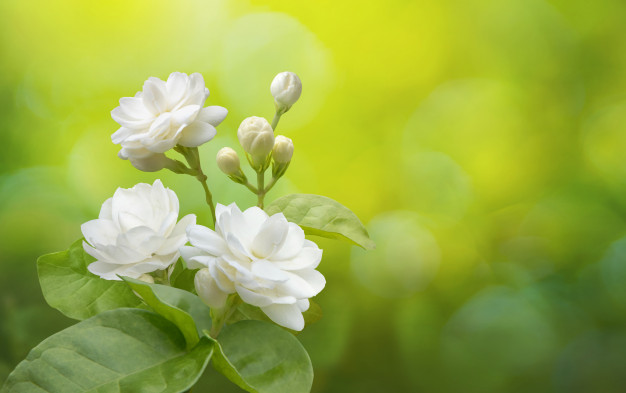 ধন্যবাদ
মোঃ আনোয়ার হোসেন, সরকারি দৌলতপুর মুহসিন মাধ্যমিক বিদ্যালয়